Consumers, Producers, and the Efficiency of Markets
CHAPTER
7
© 2018 Cengage Learning®. May not be scanned, copied or duplicated, or posted to a publicly accessible website, in whole or in part, except for use as permitted in a license distributed with a certain product or service or otherwise on a password-protected website or school-approved learning management system for classroom use.
1
[Speaker Notes: This is a very theoretical chapter.  Most students in principles-level courses are a bit less patient with theory than with real-world applications.  However, you can tell your students that learning the material in this chapter will pay off in (at least) two ways.  

First, the tools introduced in this chapter (consumer & producer surplus, welfare economics) are used extensively in the real world to assess the costs and benefits of policies and market imperfections.  When does a policy do more harm than good?  Who does the policy make better off, and who is made worse off?  How do the total gains to the winners compare to the total losses incurred by the losers?  The following two chapters will use the tools of welfare economics to analyze taxes and international trade (including restrictions on trade).  Students typically find these applications very interesting, and they are much easier to learn after students have a good working knowledge of the material covered in this chapter.

Second, this chapter illuminates one of the most important ideas in economics:  Adam Smith’s invisible hand, a.k.a. the principle that markets are usually a good way to organize economic activity. 

Note that this analysis assumes perfect competition.  When this assumption fails, the market on its own may not maximize society’s well-being.  We will study such market failures in later chapters, and we’ll use the tools of welfare economics to see how public policy can improve on the market outcome in such cases.]
Look for the answers to these questions:
What is consumer surplus?  How is it related to the demand curve?
What is producer surplus?  How is it related to the supply curve?
Do markets produce a desirable allocation of resources?  Or could the market outcome be improved upon?
© 2018 Cengage Learning®. May not be scanned, copied or duplicated, or posted to a publicly accessible website, in whole or in part, except for use as permitted in a license distributed with a certain product or service or otherwise on a password-protected website or school-approved learning management system for classroom use.
2
Welfare Economics
Allocation of resources refers to:
How much of each good is produced
Which producers produce it
Which consumers consume it
Welfare economics 
Studies how the allocation of resources affects economic well-being
© 2018 Cengage Learning®. May not be scanned, copied or duplicated, or posted to a publicly accessible website, in whole or in part, except for use as permitted in a license distributed with a certain product or service or otherwise on a password-protected website or school-approved learning management system for classroom use.
3
[Speaker Notes: Welfare economics looks at:
Benefits that buyers and sellers receive from engaging in market transactions
How society can make these benefits as large as possible
In any market, the equilibrium of supply and demand maximizes the total benefits received by all buyers and sellers combined]
Willingness to Pay (WTP)
A buyer’s willingness to pay for a good
Maximum amount the buyer will pay for that good
How much the buyer values the good
Example:  4 buyers’ WTP for an iPod
© 2018 Cengage Learning®. May not be scanned, copied or duplicated, or posted to a publicly accessible website, in whole or in part, except for use as permitted in a license distributed with a certain product or service or otherwise on a password-protected website or school-approved learning management system for classroom use.
4
[Speaker Notes: FYI:  The four guys in this example are the members of the Red Hot Chili Peppers. Some may say the name in the last row should now be Josh.  No.  It’ll always be John.]
WTP and the Demand Curve
Q:	If price of iPod is $200, who will buy an iPod, and what is quantity demanded?
A:	Anthony & Flea will buy an iPod, Chad & John will not. 
	Hence, Qd = 2 	when P = $200.
© 2018 Cengage Learning®. May not be scanned, copied or duplicated, or posted to a publicly accessible website, in whole or in part, except for use as permitted in a license distributed with a certain product or service or otherwise on a password-protected website or school-approved learning management system for classroom use.
5
WTP and the Demand Curve
Derive the demand schedule:
P (price of iPod)
who buys
Qd
$301 & up
nobody
0
251 – 300
Flea
1
176 – 250
Anthony, Flea
2
126 – 175
Chad, Anthony, Flea
3
0 – 125
John, Chad, Anthony, Flea
4
© 2018 Cengage Learning®. May not be scanned, copied or duplicated, or posted to a publicly accessible website, in whole or in part, except for use as permitted in a license distributed with a certain product or service or otherwise on a password-protected website or school-approved learning management system for classroom use.
6
[Speaker Notes: Give your students a few moments to fill in the table.  Then reveal the answers.  Tell them that they have just constructed the demand schedule for iPods.  

Next, we will use the demand schedule to draw the demand curve (just like in Chapter 4 when we first covered demand schedules and curves).]
WTP and the Demand Curve
P
Q
© 2018 Cengage Learning®. May not be scanned, copied or duplicated, or posted to a publicly accessible website, in whole or in part, except for use as permitted in a license distributed with a certain product or service or otherwise on a password-protected website or school-approved learning management system for classroom use.
7
[Speaker Notes: The table on this slide consists of the first and third columns of the table on the preceding slide.  The numbers in these columns are the demand schedule for iPods, and give us the demand curve shown in the graph on this slide.  

The animation is as follows: 

When P is $301 or higher, Qd is zero.  That part of the table is highlighted when the upper-most segment of the demand curve is revealed.  

If the price falls to $300, then Qd increases to 1.  

If the price is anywhere in the range $251–300, Qd = 1.  

If the price falls to $250, then Qd increases to 2.  

If the price is anywhere in the range $176–250, Qd = 2.  

…and so forth.]
About the Staircase Shape…
This D curve looks like a staircase with 4 steps – one per buyer. 

If there were a huge # of buyers,  as in a competitive market, there would be a huge # of very tiny steps, and it would look more like a smooth curve.
P
Q
© 2018 Cengage Learning®. May not be scanned, copied or duplicated, or posted to a publicly accessible website, in whole or in part, except for use as permitted in a license distributed with a certain product or service or otherwise on a password-protected website or school-approved learning management system for classroom use.
8
[Speaker Notes: After the previous slide, most of your students will probably understand where this D curve comes from, but its staircase-like shape will seem quite odd to them.  

Point out that it has four “steps,” one for each buyer.  Suppose there were 10 buyers instead of 4; how many steps would it have?  Ten, of course.  If there were 20 buyers, this D “curve” would have 20 steps.  

A perfectly competitive market has a huge number of buyers.  Suppose there were 10,000 buyers in the market for iPods (a tiny fraction of the actual number of buyers!).  Then, the number of steps would be 10,000.  In relation to the graph, each step would be insignificantly small, and the D curve would look like a smooth curve rather than a staircase, even though it really is a staircase—one with 10,000 infinitesimally small steps.]
WTP and the Demand Curve
Flea’s WTP
Anthony’s WTP
Chad’s WTP
John’s WTP
P
At any Q, the height of the D curve is the WTP of the marginal buyer, the buyer who would leave the market if P were any higher.
Q
© 2018 Cengage Learning®. May not be scanned, copied or duplicated, or posted to a publicly accessible website, in whole or in part, except for use as permitted in a license distributed with a certain product or service or otherwise on a password-protected website or school-approved learning management system for classroom use.
9
[Speaker Notes: When Q = 1, the height of the demand curve is $300, which is Flea’s willingness to pay, or how much he values an iPod.  At any price higher than $300, Flea leaves the market; hence, at Q = 1, Flea is the marginal buyer.  

When Q = 2, the height of the demand curve is $250, which is Anthony’s willingness to pay, or how much he values an iPod.  At any price higher than $250, Anthony leaves the market; hence, at Q = 2, Anthony is the marginal buyer.  

And so forth.  

The lesson here is summarized in the text on the right side of the screen:  At each Q, the height of the D curve tells you the marginal buyer’s willingness to pay, or how much that buyer values the good.]
Consumer Surplus (CS)
Consumer surplus CS  =  WTP  –  P
Amount a buyer is willing to pay minus the amount the buyer actually pays:
Suppose P = $260.  
Flea’s CS = $300 – 260 = $40.
The others get no CS because they do not buy an iPod at this price.  
Total CS = $40.
© 2018 Cengage Learning®. May not be scanned, copied or duplicated, or posted to a publicly accessible website, in whole or in part, except for use as permitted in a license distributed with a certain product or service or otherwise on a password-protected website or school-approved learning management system for classroom use.
10
CS and the Demand Curve
Flea’s WTP
P
P = $260  
Flea’s CS = $300 – 260 = $40
Total CS = $40
Q
© 2018 Cengage Learning®. May not be scanned, copied or duplicated, or posted to a publicly accessible website, in whole or in part, except for use as permitted in a license distributed with a certain product or service or otherwise on a password-protected website or school-approved learning management system for classroom use.
11
[Speaker Notes: The area of any rectangle equals base times height.  

For the green rectangle on this slide, 
	base = 1 
	height = $300 – 260 = $40
	area = 1 x $40 = $40]
CS and the Demand Curve
Flea’s WTP
Anthony’s WTP
Instead, suppose P = $220  
Flea’s CS = $300 – 220 = $80

Anthony’s CS = $250 – 220 = $30
Total CS = $110
	Total CS equals the 	area under the 	demand curve 	above the price, 	from 	0 to Q.
P
Q
© 2018 Cengage Learning®. May not be scanned, copied or duplicated, or posted to a publicly accessible website, in whole or in part, except for use as permitted in a license distributed with a certain product or service or otherwise on a password-protected website or school-approved learning management system for classroom use.
12
[Speaker Notes: The entire green area (total CS) can be divided into two rectangles:  

The first (and leftmost) represents Flea’s CS.  It has a height of $80 and a width of 1. 

The second represents Anthony’s CS.  It has a height of $30 and a width of 1.  

The sum of these two rectangular areas equals total CS.]
CS with Lots of Buyers & a Smooth D Curve
Price per pair
P
$
1000s of pairs of shoes
D
Q
The demand for shoes
At Q = 5 (thousand), the marginal buyer is willing to pay $50 for pair of shoes.  
Suppose P = $30. 
Then his consumer surplus = $20.
© 2018 Cengage Learning®. May not be scanned, copied or duplicated, or posted to a publicly accessible website, in whole or in part, except for use as permitted in a license distributed with a certain product or service or otherwise on a password-protected website or school-approved learning management system for classroom use.
13
CS with Lots of Buyers & a Smooth D Curve
P
h
D
Q
CS is the area between P  and the D curve, from 0 to Q. 

Recall:  area of a triangle equals ½ x base x height

Height =$60 – 30 = $30. 
So, CS = ½ x 15 x $30       = $225.
The demand for shoes
$
© 2018 Cengage Learning®. May not be scanned, copied or duplicated, or posted to a publicly accessible website, in whole or in part, except for use as permitted in a license distributed with a certain product or service or otherwise on a password-protected website or school-approved learning management system for classroom use.
14
[Speaker Notes: Some students mistake the upper vertical intercept ($60 in this example) for the height of the blue triangle:  they forget to subtract off the height of the bottom of the triangle from the height of the top of the triangle.  So, the first one or two times, it might be worthwhile to show them how to find the height of the triangle.]
How a Higher Price Reduces CS
P
1. 	Fall in CS due to buyers leaving market
2. 	Fall in CS due to remaining buyers paying higher P
D
Q
If P rises to $40, 
CS = ½ x 10 x $20      = $100.
	Two reasons for 	the fall in CS.
© 2018 Cengage Learning®. May not be scanned, copied or duplicated, or posted to a publicly accessible website, in whole or in part, except for use as permitted in a license distributed with a certain product or service or otherwise on a password-protected website or school-approved learning management system for classroom use.
15
[Speaker Notes: The textbook shows how a lower price increases CS.  Here we see how a higher price decreases CS.]
Active Learning 1 			Consumer surplus
Find marginal buyer’s WTP at Q = 10. 
Find CS for P = $30
Suppose P falls to $20.How much will CS increase due to…
buyers entering the market
existing buyers paying lower price
P
demand curve
$
Q
© 2018 Cengage Learning®. May not be scanned, copied or duplicated, or posted to a publicly accessible website, in whole or in part, except for use as permitted in a license distributed with a certain product or service or otherwise on a password-protected website or school-approved learning management system for classroom use.
16
[Speaker Notes: A good exercise to break up the lecture, engage students, and assess their learning so far.]
Active Learning 1 				Answers
At Q = 10, marginal buyer’s WTP is $30.
CS = ½ x 10 x $10 = $50
P  falls to $20.
CS for the additional buyers = ½ x 10 x $10 = $50
Increase in CS on initial 10 units= 10 x $10 = $100
P
demand curve
$
Q
© 2018 Cengage Learning®. May not be scanned, copied or duplicated, or posted to a publicly accessible website, in whole or in part, except for use as permitted in a license distributed with a certain product or service or otherwise on a password-protected website or school-approved learning management system for classroom use.
17
Producer Surplus
Cost
Value of everything a seller must give up to produce a good
Measure of willingness to sell: produce and sell the good/service only if the price > cost
Example:  Costs of 3 sellers in the lawn-cutting business.
© 2018 Cengage Learning®. May not be scanned, copied or duplicated, or posted to a publicly accessible website, in whole or in part, except for use as permitted in a license distributed with a certain product or service or otherwise on a password-protected website or school-approved learning management system for classroom use.
18
[Speaker Notes: The cost includes cost of all resources used to produce good, including value of the seller’s time (opportunity cost).]
Producer Surplus
Derive the supply schedule from the cost data:
P
Qs
$0 – 9
0
10 – 19
1
20 – 34
2
35 & up
3
© 2018 Cengage Learning®. May not be scanned, copied or duplicated, or posted to a publicly accessible website, in whole or in part, except for use as permitted in a license distributed with a certain product or service or otherwise on a password-protected website or school-approved learning management system for classroom use.
19
[Speaker Notes: The material on cost, producer surplus, and the supply curve is analogous to the material earlier on WTP, consumer surplus, and the demand curve. Therefore, this section provides a bit less detail and should move a little more quickly. 
Your students should be able to figure out how to get the Qs numbers in the second column of the table.]
Cost and the Supply Curve
P
Q
© 2018 Cengage Learning®. May not be scanned, copied or duplicated, or posted to a publicly accessible website, in whole or in part, except for use as permitted in a license distributed with a certain product or service or otherwise on a password-protected website or school-approved learning management system for classroom use.
20
[Speaker Notes: The derivation of the staircase supply curve is analogous to that of the staircase demand curve in the earlier example.  Hence, the animation is not as detailed.]
Cost and the Supply Curve
Chrissy’s cost
Janet’s cost
Jack’s cost
At each Q, the height of the S curve is the cost of the marginal seller, the seller who would leave the market if the price were any lower.
P
Q
© 2018 Cengage Learning®. May not be scanned, copied or duplicated, or posted to a publicly accessible website, in whole or in part, except for use as permitted in a license distributed with a certain product or service or otherwise on a password-protected website or school-approved learning management system for classroom use.
21
[Speaker Notes: For your students’ future reference, you might also note that we can use the term “marginal cost” as short-hand for “cost of the marginal seller.”]
Producer Surplus
Producer surplus, PS = P - cost
Amount a seller is paid for a good minus the seller’s cost of providing it
Price received minus willingness to sell
© 2018 Cengage Learning®. May not be scanned, copied or duplicated, or posted to a publicly accessible website, in whole or in part, except for use as permitted in a license distributed with a certain product or service or otherwise on a password-protected website or school-approved learning management system for classroom use.
22
Producer Surplus and the S Curve
Chrissy’s cost
Janet’s cost
Jack’s cost
PS = P – cost
Suppose P = $25.
Jack’s PS = $15
Janet’s PS = $5
Chrissy’s PS = $0
Total PS = $20

Total PS equals the area above the supply curve under the price, from 0 to Q.
P
Q
© 2018 Cengage Learning®. May not be scanned, copied or duplicated, or posted to a publicly accessible website, in whole or in part, except for use as permitted in a license distributed with a certain product or service or otherwise on a password-protected website or school-approved learning management system for classroom use.
23
PS with Lots of Sellers & a Smooth S Curve
Price per pair
P
S
1000s of pairs of shoes
Q
The supply of shoes
Suppose P = $40. 

At Q = 15(thousand), the marginal seller’s cost is $30, 
and her producer surplus is $10.
© 2018 Cengage Learning®. May not be scanned, copied or duplicated, or posted to a publicly accessible website, in whole or in part, except for use as permitted in a license distributed with a certain product or service or otherwise on a password-protected website or school-approved learning management system for classroom use.
24
PS with Lots of Sellers & a Smooth S Curve
P
S
h
Q
The supply of shoes
PS is the area between P and the S curve, from 0 to Q.
The height of this triangle is $40 – 15 = $25.
So, PS = ½ x b x h      = ½ x 25 x $25      = $312.50
© 2018 Cengage Learning®. May not be scanned, copied or duplicated, or posted to a publicly accessible website, in whole or in part, except for use as permitted in a license distributed with a certain product or service or otherwise on a password-protected website or school-approved learning management system for classroom use.
25
How a Lower Price Reduces PS
P
1. 	Fall in PS due to sellers leaving market
S
2. 	Fall in PS due to remaining sellersgetting lower P
Q
If P  falls to $30,
PS = ½ x 15 x $15      = $112.50
Two reasons for the fall in PS.
© 2018 Cengage Learning®. May not be scanned, copied or duplicated, or posted to a publicly accessible website, in whole or in part, except for use as permitted in a license distributed with a certain product or service or otherwise on a password-protected website or school-approved learning management system for classroom use.
26
Active Learning 1 			Producer surplus
Find marginal seller’s cost at Q = 10. 
Find total PS for P = $20.
Suppose P rises to $30. Find the increase in PS due to: 
selling 5 additional units
getting a higher price on the initial 10 units
P
supply curve
Q
© 2018 Cengage Learning®. May not be scanned, copied or duplicated, or posted to a publicly accessible website, in whole or in part, except for use as permitted in a license distributed with a certain product or service or otherwise on a password-protected website or school-approved learning management system for classroom use.
27
Active Learning 1 			Producer surplus
At Q = 10, marginal cost = $20 
PS = ½ x 10 x $20   = $100
P rises to $30. 
PS on additional units= ½ x 5 x $10 = $25
Increase in PS on initial 10 units= 10 x $10 = $100
P
supply curve
Q
© 2018 Cengage Learning®. May not be scanned, copied or duplicated, or posted to a publicly accessible website, in whole or in part, except for use as permitted in a license distributed with a certain product or service or otherwise on a password-protected website or school-approved learning management system for classroom use.
28
Market Efficiency
Total surplus = CS + PS
Consumer surplus = Value to buyers – Amount paid by buyers 
Buyers’ gains from participating in the market
Producer surplus = Amount received by sellers – Cost to sellers
Sellers’ gains from participating in the market
Total surplus = Value to buyers – Cost to sellers
© 2018 Cengage Learning®. May not be scanned, copied or duplicated, or posted to a publicly accessible website, in whole or in part, except for use as permitted in a license distributed with a certain product or service or otherwise on a password-protected website or school-approved learning management system for classroom use.
29
[Speaker Notes: It might help to say “participating in the market” means buying and selling.  

It might also help to say that CS measures the net benefit to buyers:  the value they get from the good is the gross benefit, minus what they pay leaves the net benefit, or CS.  Similarly, PS is the net benefit to sellers.  I did not put “net benefit” on this slide because it is not in the book.  But if you wish, you may add it.  

After showing this slide in class, I show my students a short scene from the movie “Pretty Woman” as an example of these concepts.  In this scene, Julia Roberts is taking a bubble bath in Richard Gere’s hotel room (don’t worry—there’s no nudity!).  Gere comes into the bathroom and they negotiate a price for her to “be at his beck and call” for one week.  After bargaining for a few seconds, they agree on a price of $3000.  A minute later, he says he would have paid $4000 (his willingness to pay), and she says she would have accepted $2000 (her “cost”).  From this, we can deduce that CS = $1000, PS = $1000, and total surplus = $2000.  If this transaction did not occur, then these characters would not have received these “gains from trade.”  

Disclaimer:  We officially urge you to consult with your institution’s legal advisor to verify that showing this brief clip in your class does not violate any copyright laws.  We accept no responsibility in this matter.  For example, we absolutely do not recommend that you rent “Pretty Woman” on DVD, install the free Handbrake software (Google it) on your computer, and use that software to create a video clip of the above-described segment of Pretty Woman from the DVD, a video clip which could then be shown in your classroom presentation of this chapter.  We urge you to respect the intellectual property of others, and all copyright laws.]
Market’s Allocation of Resources
Allocation of resources – desirable?
Decentralized (in a market economy)
Determined by interactions of many self-interested buyers and sellers
Total surplus – measure of society’s well-being
To consider whether the market’s allocation is efficient
© 2018 Cengage Learning®. May not be scanned, copied or duplicated, or posted to a publicly accessible website, in whole or in part, except for use as permitted in a license distributed with a certain product or service or otherwise on a password-protected website or school-approved learning management system for classroom use.
30
[Speaker Notes: Is the market’s allocation of resources desirable?  This question is important, because the answer to it has implications for the proper role and scope of government.  

If the market’s allocation is generally desirable, then the role of government should be limited to the protection of property rights, national defense and so forth.  If not, then public policy may potentially be able to improve upon the market’s allocation.]
Market’s Allocation of Resources
Efficient allocation of resources maximizes total surplus
The goods are consumed by the buyers who value them most highly 
The goods are produced by the producers with the lowest costs
Raising or lowering the quantity of a good would not increase total surplus
© 2018 Cengage Learning®. May not be scanned, copied or duplicated, or posted to a publicly accessible website, in whole or in part, except for use as permitted in a license distributed with a certain product or service or otherwise on a password-protected website or school-approved learning management system for classroom use.
31
[Speaker Notes: x]
Evaluating the Market Equilibrium
P
S
CS
PS
D
Q
Market equilibrium:  P = $30   Q = 15 (thousand)
Total surplus   =  CS + PS

Is the market equilibrium efficient?
© 2018 Cengage Learning®. May not be scanned, copied or duplicated, or posted to a publicly accessible website, in whole or in part, except for use as permitted in a license distributed with a certain product or service or otherwise on a password-protected website or school-approved learning management system for classroom use.
32
Which Buyers Consume the Good?
P
S
D
Q
Every buyer whose WTP is ≥ $30 will buy. 
Every buyer whose WTP is < $30 will not.  

The buyers who value the good most highly are the ones who consume it.
© 2018 Cengage Learning®. May not be scanned, copied or duplicated, or posted to a publicly accessible website, in whole or in part, except for use as permitted in a license distributed with a certain product or service or otherwise on a password-protected website or school-approved learning management system for classroom use.
33
[Speaker Notes: It may be worth reminding your students that, at each Q, the height of the D curve is the marginal buyer’s valuation of the good.  Hence, the buyers from 0 to 15 all value the good at least as much as the price, so they will purchase the good at the market price.  

The buyers from 15 on up value the good less than $30, so they won’t buy the good.]
Which Sellers Produce the Good?
P
S
D
Q
Every seller whose cost is ≤ $30 will produce the good. 

Every seller whose cost is > $30 will not.  

The sellers with the lowest cost produce the good.
© 2018 Cengage Learning®. May not be scanned, copied or duplicated, or posted to a publicly accessible website, in whole or in part, except for use as permitted in a license distributed with a certain product or service or otherwise on a password-protected website or school-approved learning management system for classroom use.
34
[Speaker Notes: Because the height of the S curve tells us sellers’ costs, we can determine the following:  

The sellers of the first 15 units have cost < $30, so it is worthwhile for them to produce the good.  

The other sellers have cost > $30, so they will not sell the good if P = $30.]
Does Equilibrium Q  Maximize Total Surplus?
P
S
D
Q
At Q = 20, cost of producing the marginal unit is $35 
value to consumers of the marginal unit is only $20
Hence, can increase total surplus by reducing Q.  
This is true at any Q greater than 15.
© 2018 Cengage Learning®. May not be scanned, copied or duplicated, or posted to a publicly accessible website, in whole or in part, except for use as permitted in a license distributed with a certain product or service or otherwise on a password-protected website or school-approved learning management system for classroom use.
35
[Speaker Notes: This slide shows that, if we are starting from a Q greater than the market equilibrium quantity, we can increase total surplus by reducing Q.  The slide demonstrates this for one particular Q (20), but it is true for any Q greater than the equilibrium quantity.  

Thus, if we continue to reduce Q, total surplus will continue to increase—until we get to the equilibrium quantity.]
Does Equilibrium Q  Maximize Total Surplus?
P
S
D
Q
At Q = 10, cost of producing the marginal unit is $25 
value to consumers of the marginal unit is $40
Hence, can increase total surplus by increasing Q.  
This is true at any Q less than 15.
© 2018 Cengage Learning®. May not be scanned, copied or duplicated, or posted to a publicly accessible website, in whole or in part, except for use as permitted in a license distributed with a certain product or service or otherwise on a password-protected website or school-approved learning management system for classroom use.
36
[Speaker Notes: This slide shows that, if we are starting from a Q less than the market equilibrium quantity, we can increase total surplus by increasing Q.  The slide demonstrates this for one particular Q (10), but it is true for any Q below the equilibrium quantity.  

Thus, if we continue to increase Q, total surplus will continue to increase—until we get to the equilibrium quantity.

Therefore the market equilibrium quantity maximizes total surplus: At any other quantity, total surplus will increase by moving toward the market equilibrium quantity.]
Adam Smith and the Invisible HandPassages from The Wealth of Nations, 1776
“Man has almost constant occasion for the help of his brethren, and it is vain for him to expect it from their benevolence only. 
He will be more likely to prevail if he can interest their self-love in his favor, and show them that it is for their own advantage to do for him what he requires of them…
It is not from the benevolence of the butcher, the brewer, or the baker that we expect our dinner, but from their regard to their own interest….
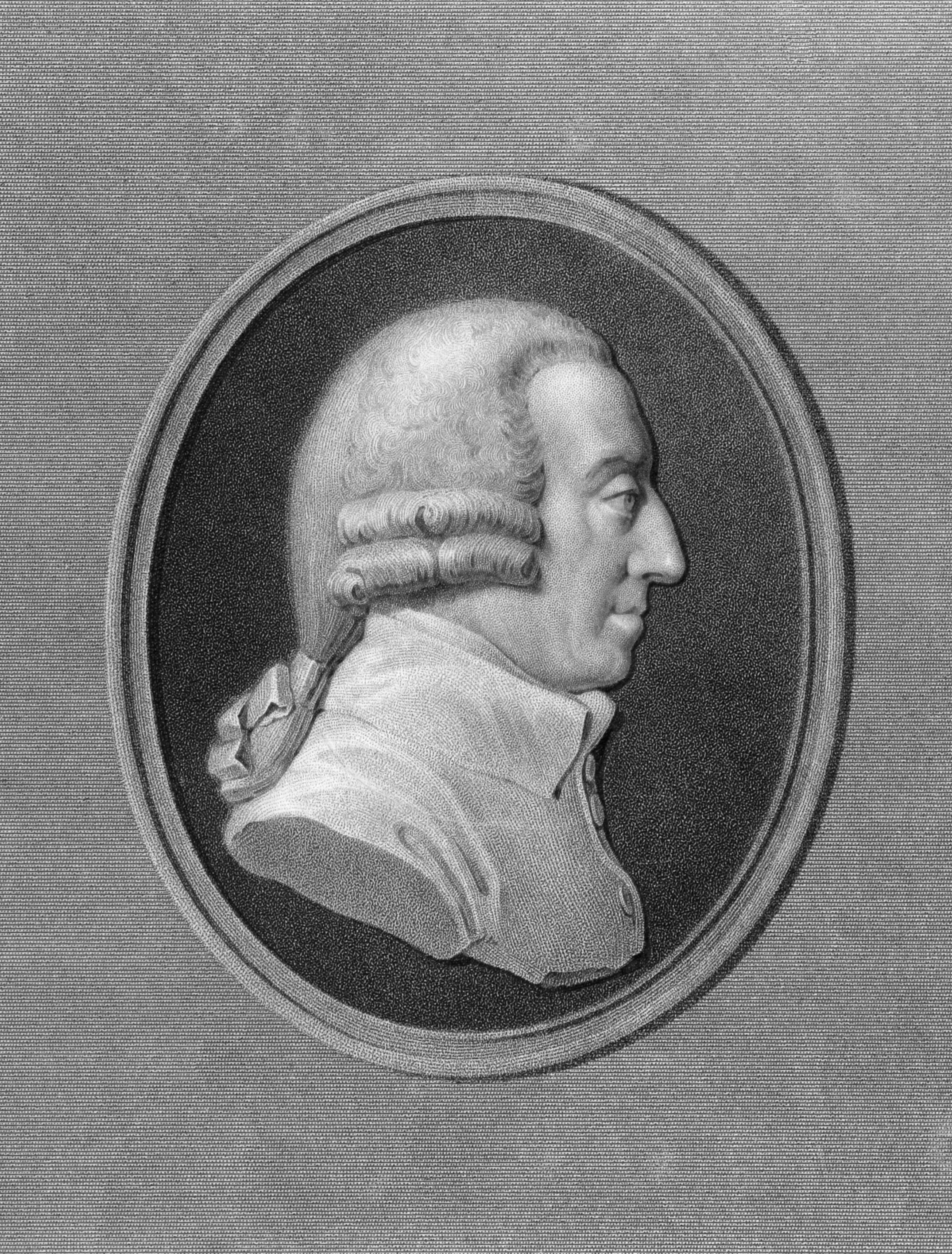 ©Georgios Kollidas/Shutterstock.com
Adam Smith, 1723-1790
© 2018 Cengage Learning®. May not be scanned, copied or duplicated, or posted to a publicly accessible website, in whole or in part, except for use as permitted in a license distributed with a certain product or service or otherwise on a password-protected website or school-approved learning management system for classroom use.
37
[Speaker Notes: This and the following slide contain passages from The Wealth of Nations.  It would be hard to overstate the impact of the ideas in these passages.  

I have included them here because students should be able to better understand and appreciate their significance after having just seen the analysis of market efficiency.

If you’re pressed for time, you might delete the first of these two slides, as it is probably less important than the second one.  The passages on this first slide convey the sense that the economy is made up of a completely uncoordinated mass of individuals, each acting in his or her own self interest.  On the next slide, Smith discusses the invisible hand.]
Adam Smith and the Invisible HandPassages from The Wealth of Nations, 1776
“Every individual…neither intends to promote the public interest, nor knows how much he is promoting it…. 
He intends only his own gain, and he is in this, as in many other cases, led by an invisible hand to promote an end which was no part of his intention.
Nor is it always the worse for the society that it was no part of it.  By pursuing his own interest he frequently promotes that of the society more effectually than when he really intends to promote it.”
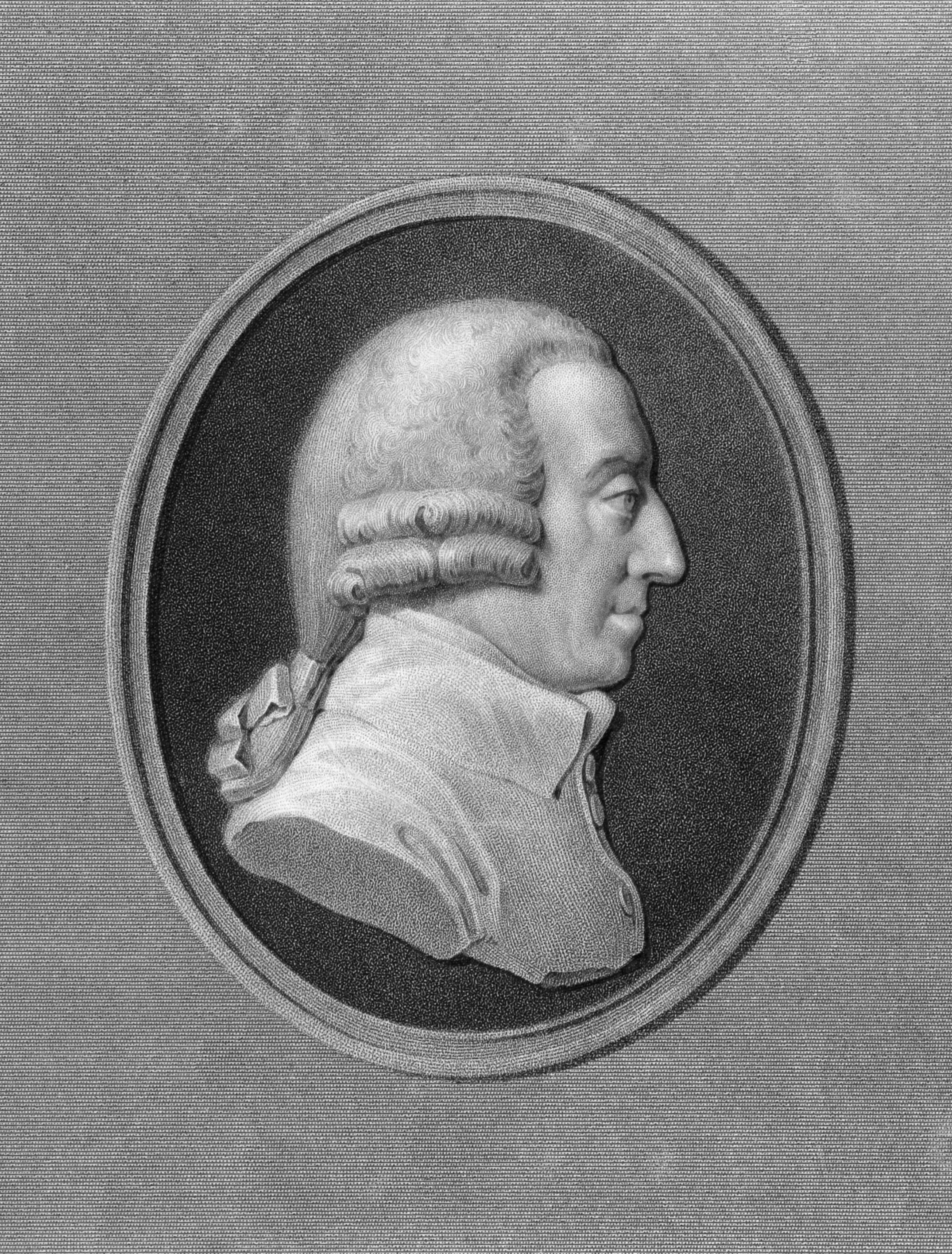 ©Georgios Kollidas/Shutterstock.com
Adam Smith, 1723-1790
© 2018 Cengage Learning®. May not be scanned, copied or duplicated, or posted to a publicly accessible website, in whole or in part, except for use as permitted in a license distributed with a certain product or service or otherwise on a password-protected website or school-approved learning management system for classroom use.
38
Market Efficiency
Adam Smith’s invisible hand
Takes all the information about buyers and sellers into account
Guides everyone in the market to the best outcome
Economic efficiency
Free markets 
Best way to organize economic activity
© 2018 Cengage Learning®. May not be scanned, copied or duplicated, or posted to a publicly accessible website, in whole or in part, except for use as permitted in a license distributed with a certain product or service or otherwise on a password-protected website or school-approved learning management system for classroom use.
39
ASK THE EXPERTS
Supplying Kidneys
“A market that allows payment for human kidneys should be established on a trial basis to help extend the lives of patients with kidney disease.”
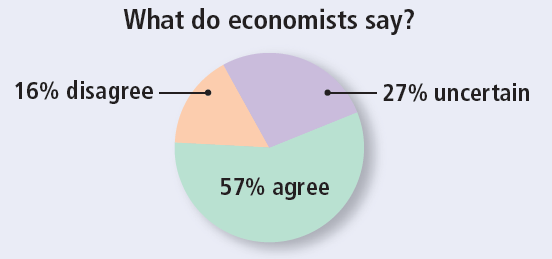 © 2018 Cengage Learning®. May not be scanned, copied or duplicated, or posted to a publicly accessible website, in whole or in part, except for use as permitted in a license distributed with a certain product or service or otherwise on a password-protected website or school-approved learning management system for classroom use.
40
[Speaker Notes: This ‘Ask the experts’ feature provides the opportunity for class discussion. Your students will be better informed about this topic after they read the ‘Should there be a market for organs?’ case study in the textbook. 
Start by asking the class what they know about kidney transplants and waiting lists (you may have to explain the current situation). 
After showing the statement, you can ask your students to choose one of the options: agree, disagree, or uncertain. You can collect their answers in a variety of ways: show of hands, ballot, clicker system, etc. If time permits, you can allow students to group and discuss some of the reasons they chose their answer. 
Ask the students to share with the class their reasons. Their answers will vary.

If time permits (it can take 20-30 minutes), you can start your discussion this way:
Since it is illegal to buy or sell kidneys, we are dealing with a binding price ceiling at P = $0. People that need kidney transplants get them from friends/relatives (no need to be on the transplant list); from anonymous donors (usually other people die and their family donates their organs); or stay on the list (sometimes for years) and getting sicker or die waiting for a kidney.
Q1: is the current situation efficient? (maximizes total surplus?)
Q2: is the current situation fair? (you’ll get various interesting reactions here, be warned!)
Q3: what would happen with the efficiency of the market if the price ceiling is removed? (e.g.: buying and selling kidneys becomes legal)]
Market Efficiency & Market Failure
Forces of supply and demand
Allocate resources efficiently 
Assumptions about how markets work
Markets are perfectly competitive
Outcome in a market matters only to the buyers and sellers in that market
When these assumptions do not hold
“Market equilibrium is efficient” may no longer be true
© 2018 Cengage Learning®. May not be scanned, copied or duplicated, or posted to a publicly accessible website, in whole or in part, except for use as permitted in a license distributed with a certain product or service or otherwise on a password-protected website or school-approved learning management system for classroom use.
41
[Speaker Notes: This chapter used welfare economics to demonstrate one of the Ten Principles: Markets are usually a good way to organize economic activity]
Market Efficiency & Market Failure
Market failures
Market power: a single buyer or seller (small group) control market prices
Markets are inefficient
Externalities: decisions of buyers and sellers affect people who are not participants in the market at all
Inefficient equilibrium - from the standpoint of society as a whole
© 2018 Cengage Learning®. May not be scanned, copied or duplicated, or posted to a publicly accessible website, in whole or in part, except for use as permitted in a license distributed with a certain product or service or otherwise on a password-protected website or school-approved learning management system for classroom use.
42
[Speaker Notes: We’ll use welfare economics to see how public policy may improve on the market outcome in cases of market failures (market power and externalities).  
Despite the possibility of market failure, the analysis in this chapter applies in many markets, and the invisible hand remains extremely important.]
Summary
Consumer surplus: buyers’ willingness to pay for a good minus the amount they actually pay
Measures the benefit buyers get from participating in a market
Area below the D curve and above P
Producer surplus: amount sellers receive for their goods minus their costs of production
Measures the benefit sellers get from participating in a market
Area below P and above the S curve
© 2018 Cengage Learning®. May not be scanned, copied or duplicated, or posted to a publicly accessible website, in whole or in part, except for use as permitted in a license distributed with a certain product or service or otherwise on a password-protected website or school-approved learning management system for classroom use.
43
Summary
An allocation of resources that maximizes total surplus is said to be efficient
Policymakers are concerned with the efficiency, as well as the equality, of economic outcomes.
Equilibrium of S and D maximizes total surplus
The invisible hand of the marketplace leads buyers and sellers to allocate resources efficiently.
Markets do not allocate resources efficiently in the presence of market failures (market power or externalities)
© 2018 Cengage Learning®. May not be scanned, copied or duplicated, or posted to a publicly accessible website, in whole or in part, except for use as permitted in a license distributed with a certain product or service or otherwise on a password-protected website or school-approved learning management system for classroom use.
44